Brugada J, Keegan R
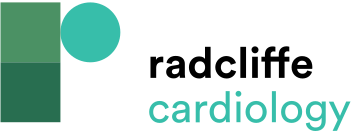 Table 1: All-cause Mortality in Patients with Wolff–Parkinson–White (WPW) Syndrome Compared to Matched Controls without WPW
Citation: Arrhythmia & Electrophysiology Review 2018;7(1):32–8.
https://doi.org/10.15420/aer.2017.51.2
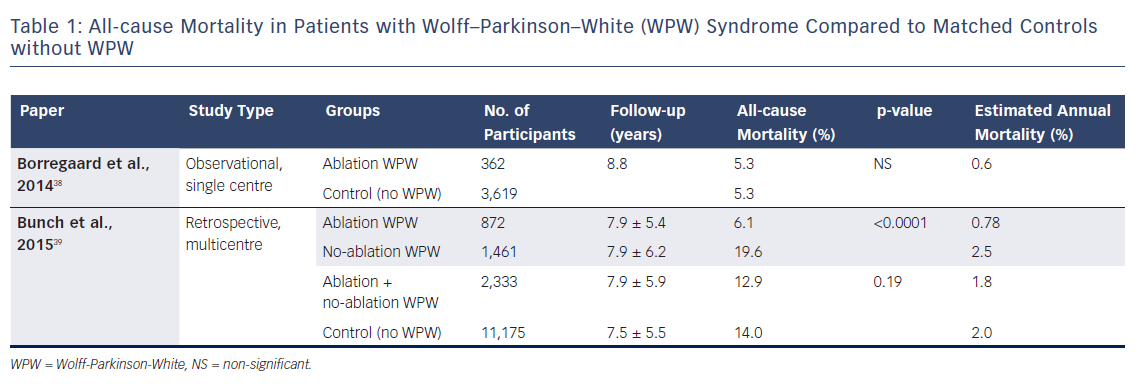